Deep Dive into Engagement
Guiding Priorities & Outcomes
We are trying to build in-person, hybrid and remote instructional environments that are:
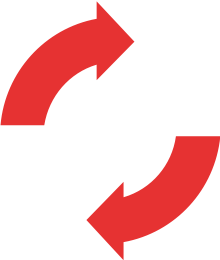 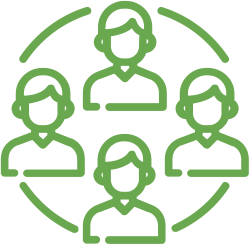 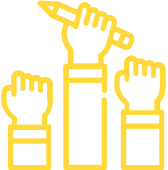 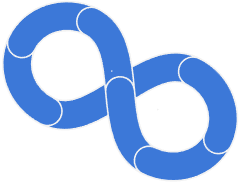 PREDICTABLE
FLEXIBLE
CONNECTED
STUDENT EMPOWERED
Priorities by: Alex Shevrin Venet
Article by: Kara Newhouse, available at: kqed.org
2
Where Have We Been?
A broad, overarching look at shifting to online learning in three major areas:
Structures & Routines
Curriculum, Instruction & Assessment
Community Building & Communication
to provide points of consideration, reflection and resources that could meet the unique needs of various regions, districts & schools
3
Where Are We Going?
A more specific deep dive into one aspect of the main areas
Structures & Routines
A structure for integrating EdTech tools in meaningful ways
Curriculum, Instruction & Assessment
Deepening an understanding of different types of engagement & strategies
Community Building & Communication
Specific purposes & strategies to build community
4
Turnkey Options for Regional Training
Option 1
Option 2
Option 3
Use the following comprehensive slide deck to deliver learning experiences holistically or in parts.
(synchronously or asynchronously)
Utilize the note catcher or other reflection form of your choice to engage in an exploration of e-Notebook #2.
(synchronously or asynchronously)
Select individual materials from e-Notebook #3 to use for learning experiences based on the targeted needs of your region.
(synchronously or asynchronously)
5
Session Goals
Understand and reflect on the different layers of engagement 
Explore engagement strategies to use in synchronous, semi-synchronous & asynchronous instructional models
6
Background on Engagement
7
Importance of Student Engagement
What the research says:
Every 9 seconds a student drops out of school(Lehr, Johnson, Bremer, Cosio, & Thompson, 2004)
Among the top reasons- boredom and the irrelevance of school(America’s Promise Alliance, 2014; Bridgeland, DiLuilo, & Morison, 2006)
Several studies & high school reform initiatives cite student engagement as the key ingredient in helping students stay in school and be successful(ASCD, 2010; Bridgeland et al.,2006; Lehr et al., 2004; Ream & Rumburger, 2008:Voke, 2002.)
8
What is Your Definition: Activity 1
Note to Trainer:
Participants can also just jot their definition down on paper, use the note catcher on a collaborate board, or EdTech tool like Answer Garden. Participants do not need to share out this definition, but they will use it later to revise and deepen their understanding.
Individually add to the Padlet to give your definition of Student Engagement.
Think about….
What does it look like?
What does it sound like?
What are the outcomes of engagement?
9
Continuum of Engagement
Active Disengagement
Passive Disengagement
Passive Engagement
Active Engagement
Disrupting
example: disrupting the learning
Investing
example: asking questions
Avoiding
example: avoiding work
Withdrawing
example: separated from group
Participating
example: doing work
Driving
example: seeking feedback
Students can move along this continuum between different types of engagement & disengagement (A. Berry, 2020)
10
Dimensions of Engagement
Behavioral
Cognitive
Affective
Emotional dimension of learning including interest, relationships, & sense of belonging.
engaging in discussions
posing question
seeking help
exhibiting curiosity
Observable academic actions including level of participation & submission of assignments.
raising hand
completing tasks
tracking speaker
following procedures
Effort students put forth to master content, seek challenge &  self-regulate
planning
monitoring progress
setting goals
solving problems
From: Fisher, Frey & Hattie. Distance Learning Playbook
11
What's the Learner's Relationship?
Behavioral & Affective Dimension – What is the  Relationship to the person involved or the consequence of  the task?
Compliant
Completing a task in order to get or avoid something. The task may be too easy or hard and there is a low or mixed relationship to the people involved with the task and the task itself.
Interested
The task is within the ZPD, with enough challenge. The task is relevant to the learner and there is a high level of relationship involved.
Non-Compliant
Low levels of relationship to the people involved, little to no relevance in the task itself. The outcome or consequences of the task are of low value. The task may be too easy or too difficult.
Absorbed
Highly motivated by the task with little concern of the consequences related to the task or external people. You would do it even if you didn't have to.
Cognitive Dimension – What is the Learner's Relationship to Task?
12
from: Lyons, Heather Engagement is Not a Unicorn (It’s a Narwhal)
Definition of Engagement
In education, student engagement refers to the degree of attention, curiosity, interest, optimism, and passion that students show when they are learning or being taught, which extends to the level of motivation they have to learn and progress in their education.
https://www.edglossary.org/student-engagement/
13
[Speaker Notes: Here is a definition of engagement. How does it compare to yours? This is an individual reflection.]
Refine Your Definition
Return to your Padlet definition. Are there pieces you want to add in, edit, or remove. Comment on your definition with these refinements.
14
[Speaker Notes: Participants should have an opportunity to "refine" their definition based on the information (continuum, dimensions, and matrix) as well as the "formal" definition. If using individual note catchers, participants can record on those.]
Breakout Reflection: Activity 2
Note to Trainer:
Participants can use this note catcher to record takeaways for each reflection point. Other options include using virtual bulletin boards (jamboard, padlet, etc.) or a shared google doc/slide deck for groups to record in one place.
Based on what you have learned and your personal definition of engagement, how might online or hybrid learning impact the different aspects of engagement?
15
Behavioral Dimension: 
Attention & Participation
16
[Speaker Notes: For this section, we focus on attention & participation. Other parts of the behavioral dimension may include teaching/using routines & procedures, developing agreements, etc.]
Attention
“The skill of maintaining attention...is not about extending one's attention span, but rather about choosing to return to a task after attention has been lost”
Teaching Considerations
teach developmentally appropriate ways to monitor attention
look for signs students are losing attention, stop and refocus
students can either be paying focused attention to get the external input (content) from the teacher or making meaning.
meaning is generated internally by processing content and reflection.
p.72, All Learning is Social & Emotional by Fisher, Fry & Smith
17
[Speaker Notes: We can't explicitly teach attention, but we can help create the conditions to increase it.]
Participation
Participation vs. Engagement
Teaching Considerations
Provide wait time.
Encourage dialogue and discourse.
Prompt with problem solving and critical thinking opportunities.
Create a structure and use routines that build a safe and collaborative learning environment.
Identify student readiness and onboarding points to provide access to learning.
Participation means students are taking part in an activity.
Engagement is when they are making personal meaning out of the learning.
Think about the Engagement Matrix – 
What box(es) reflect participation?
What box(es) may reflect a lack of participation? 
What is the connection between engagement & participation in the matrix?
18
[Speaker Notes: There is a difference between participation and engagement.  Participation can certainly lead to engagement if planned effectively.]
Breakout Reflection: Activity 3
Thinking about the teaching considerations for attention & participation, what adjustments might you need to make for a virtual setting?
Note to Trainer:
Participants can use this note catcher to record takeaways for each reflection point. Other options include using virtual bulletin boards (jamboard, padlet, etc.) or a shared google doc/slide deck for groups to record in one place.
19
Affective Dimension: 
Motivation & Agency
20
[Speaker Notes: The affective dimension also includes other elements like sense of belonging, student -teacher relationships, collaboration and other relationship skills. For the purpose of this presentation, we taking a closer look at motivation & agency]
Motivation & Agency
Motivation: the reasons one has for acting in a particular way
Agency: action to produce a particular effect
–Merriam Webster definitions
“Student agency is when students self-initiate and persevere in their own learning through partnership with others and empowerment.”
–Rick Wormeli & LeAnne Nickelson Key to Motivation: Student Agency, AMLE
One needs motivation to use tools to act with agency and work towards a goal.
21
How Motivation Develops
Early Childhood (1-5)
autonomy
identity
power
security
Childhood (6-12)
belonging
affiliation
being right
autonomy
Adolescence (13-18)
Purpose
Affiliation
Status
Mastery
Consistent in All Stages
Curiosity – What is that? He did she….?
Anticipation – When will it happen?
Behavioral & Cognitive Relevance – What is in it for me? Why should I care?
from: Brain-Based Learning by Eric Jensen & Liesl McConchie
22
Short Term Motivators
State Changes – changing physical or emotional state
movement breaks
peak curiosity with questions
transitions
multiple instructional strategies
Nudges – small shift in environment or instruction to prompt a change
music or sound
stories
visuals
from: Brain-Based Learning by Eric Jensen & Liesl McConchie
23
Long Term Motivators
Autonomy or Perception of Autonomy
choice in materials, product or content
choice in seating/location
build executive function skills
Empowerment – inclusion, ownership & choice
Reflect on current practices:
“In what ways might our behavior create helplessness, and how can we change this?”
Make a list of choices
Feedback & reflection
Celebrations & Next Steps
Roles & responsibilities 
Discussions, debates
from: Brain-Based Learning by Eric Jensen & Liesl McConchie
24
Choice Boards: Activity 4
A tool for motivation, empowerment and student agency by being
Note to Trainer:
After some independent time, participants can use this note catcher to record takeaways for each reflection point, other virtual bulletin boards (jamboard, padlet, etc.) or a shared google doc/slide deck for groups to record in one place. Participants can share out in breakout rooms or independently.
Engaging
Allowing Student Choice
Differentiating
Student Driven
Independently explore a digital choice board from a grade level that best matches your interest from slides 26-28. Then reflect: when and how you can use this tool in your space to engage students.
25
[Speaker Notes: Choice boards are flexible and be created for Blended Learning environments - meaning they can be shared and completed virtually, in hard copy or a combination of both. The choice boards on the following slides are built around the same theme: Oceans. Choices are provided to different EdTech tools. Teachers should be sure to build choice boards using EdTech tools that are Ed Law 2d compliant per their school districts. These can be used as examples only where some of the placeholders would need to be swapped based on your regional needs.]
Oceans Choice Board k-2
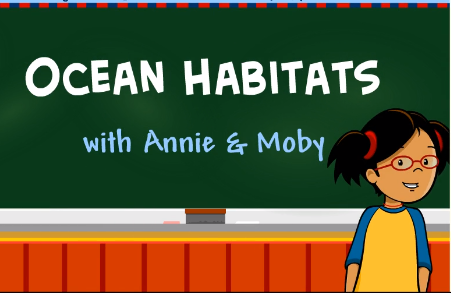 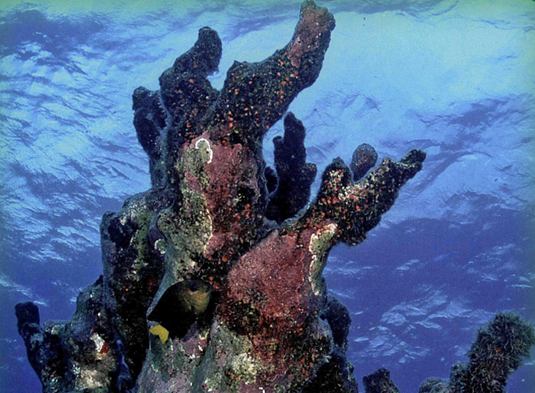 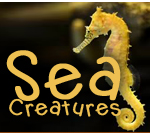 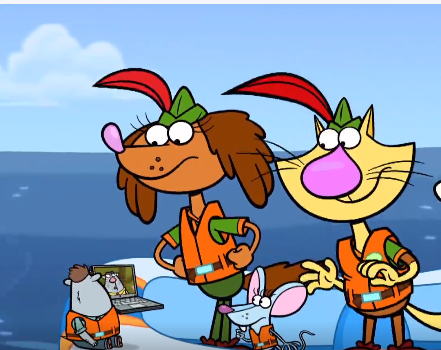 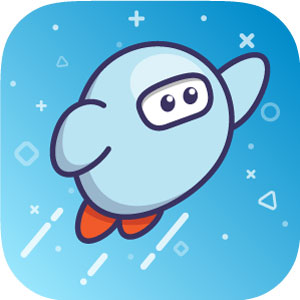 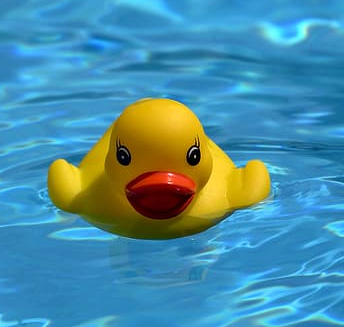 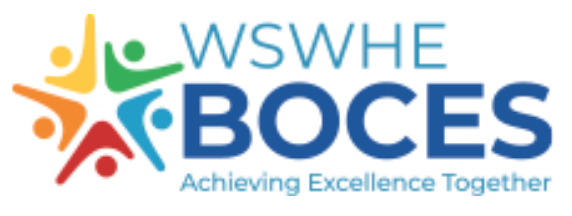 26
Oceans Choice Board 3-6
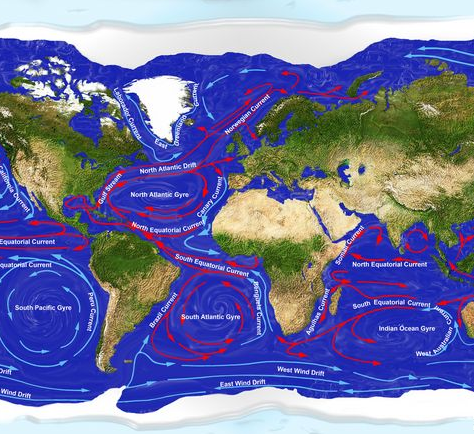 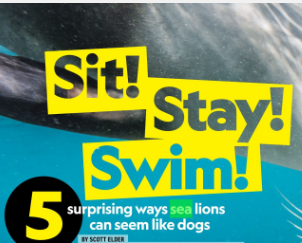 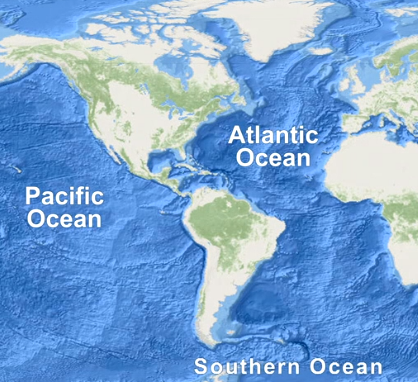 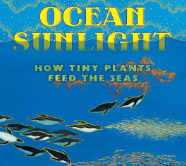 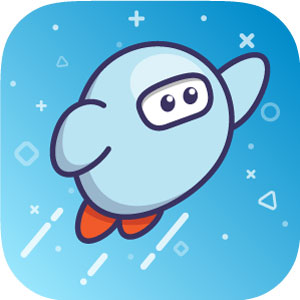 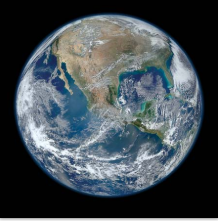 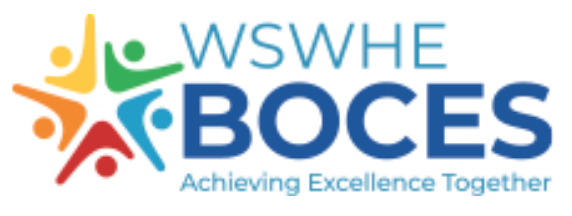 27
Oceans Choice Board 7-12
Database
Multimedia
SWANK
SORA Nonfiction Books
Gale Opposing Viewpoints
CDC Safe Swimming
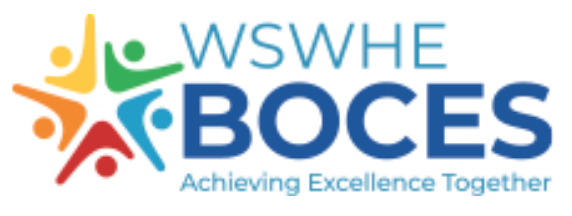 28
Things to Watch Out For
Here is a resource that provides further information and considerations around unmotivated and disengaged students.
Fatigue – too much of a good thing
Distractions
Hopelessness & Learned Helplessness
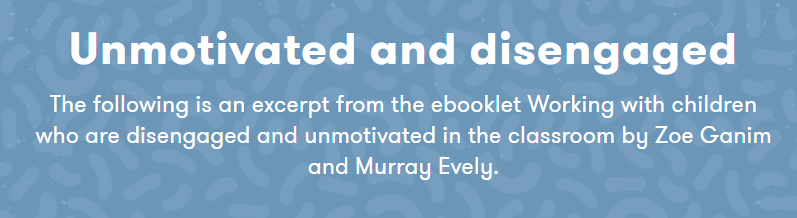 Group Share Out: How might you plan for these distractions
29
[Speaker Notes: Check for understanding of affective dimension 
https://www.psych4schools.com.au/free-resources/unmotivated-disengaged/

students aren’t asking questions
students don’t understand what they are doing
poor performance]
Cognitive Dimension: 
Thinking Routines & Protocols
30
Having Meaning & Making Sense
Does it make sense?
Does it have meaning?
In order for things to make sense or have meaning people:
use past experiences influence learning 
have to connect new learning to what is already known (schema)
find the learning (content or skill) relevant to themselves
31
Types of Practice
Rote Practice
Elaborative Practice
learner needs to remember or store information
used to remember things like lyrics, math facts, telephone numbers, or steps in a procedure.
association of new learning with with prior learning to detect relationships
more complex thinking that allows learner to process information to make meaning and connections
helps to generate new ideas, concepts or solutions
How the Brain Learns by David E. Sousa
32
[Speaker Notes: There are 2 criteria for inputs to move to working memory – Does it make sense? Does it have meaning?
It needs these 2 things so it dedicate brain power to active processing the information
Things can make sense but have no meaning and vice versa. We tend to remember the things with meaning.]
Design with Engagement in Mind
Asking Task – Finding Information
Students try out or express their ideas & questions. Students then engage in tasks that allow them to find the information.
Open Task – Creating Information
Students create in order to  solve a problem or view a question from different perspectives. Multiple ways for students to understand and engage with the task.
Understanding Task – Using Information 
Students use information that they have learned to understand it by making connections or relating to the information.
Problem Solving Task – Sharing Information
Students share what they have learned with others in order to continue moving forward in the learning and fostering reliance on each other.
from: Fisher, Frey & Hattie. Distance Learning Playbook
33
Protocols
“A protocol consists of agreed upon guidelines for reading, recording, discussing, or reporting that ensure equal participation and accountability. When everyone understands and agrees to using the procedures of the protocol, participants are able to work more effectively both independently and collaboratively, often in ways they are not in the habit of doing. Protocols hold each student accountable and responsible for learning. They teach students how to lead their own learning.”
Provides direction for how to be cognitively engaged
Allows students to connect to material & make meaning
Integrates academics and SEL cohesively
– EL Education
34
Engagement Protocols: Activity 5
In your group, explore the information & resources associated with the assigned purpose (slides 36-39)
Choose one strategy as a group to explore and think about
how does this support the purpose?
how might you use it in a virtual or hybrid setting?
how would this be cognitively engaging?
Add your reflections to the notecatcher
One person from each should share out the select strategy.
Note to Trainer:
Explain the set up of the next slides and explain the task (see note section below). Participants can record their groups reflection using similar methods to Activities 1-4. 
(note catcher)
35
[Speaker Notes: Divide into 4 groups.  Each group will take one aspect of designing with engagement in mind.

Each slide is set up the same way with information about the purpose of the task, what kind of engagement it leads to, why is it cognitively engaging and then links to the actual protocols.]
Asking Task – Finding Information
What it is: 
A task where students can try out or think about their ideas first.
Why is it engaging: 
Finding the information becomes driven by student curiosity
What it leads to: 
Students are then able to use this as a springboard to find information which may include opportunities such as:
locating informational sources
organizing & analyzing information for accuracy & utility to the task
Examples: 
See-Think-Wonder (slide template)
Carousel
Gallery Walk
Say Something
Jigsaw (see adaptation for younger students-#2)
Claim, Evidence, Question (slide template)
36
Understanding Task, Using Information
What it is: 
A task where students can connect or relate different learnings
Why is it engaging: 
Students are able to see usefulness of information and deepen interest
What it leads to: 
Students are then able to use these tasks to deepen their understanding
make judgements about using the information
compare/contrast
find patterns/ make connections
asking more questions
Examples: 
Give One, Get One, Move On
Compass Points (slides template)
Connect, Extend, Challenge (slide template)
Whiteboards
Admit/Exit Tickets
Storytime Graphic Organizer (see #5)
Play Boards
37
Open Task – Creating Information
What it is: 
A task where students create new learning, understanding or connections from a posed problem/question
Why is it engaging: 
Students are able to approach the task from different points, bringing their own interests and actively engage cognitively & emotionally
What it leads to: 
Students are then able to engage in higher order thinking including
discussing information
evaluate, analyze, synthesize
transforms info in order to explore new ideas
innovate
Examples: 
Take a Stand
Rank, Talk, Write
Discussion Appointments
Chalk Talk or Concept Maps or Virtual Word Walls (see #1)
I used to think….Now I think (slide template)
38
Problem Solving Task – Sharing Information
What it is: 
A task where students can engage in and then share out their approaches to problem solving/thinking about a question
Why is it engaging: 
Students are able to actively engage in all dimensions of engagement
What it leads to: 
Students are then able to engage in higher order thinking including
matching purpose to audience
using metacognitive strategies to solve problems
working with and responding others
Examples: 
Take a Stand
Rank, Talk, Write
Discussion Appointments  or Online Fishbowl (see #10)
Chalk Talk
Journaling/Blogging
39
Optimistic Closure“Tell me and I forget. Teach me and I remember. Involve me and I learn.”
— Benjamin Franklin
What are 2 things from today’s learning that you can connect with this quote?
40
Thank you
41